Welcome!
EKG Certification Preparation Course Fall 2017
A journey towards a new goal starts with a first step.  Today is you’re first step!
Anonymous
Introductions
Justin Hagan – M.S, CCMA, EMT-P

No formal title needed – I am comfortable with just Justin. 

Best contact method – via Email. 
Justin.Hagan@uky.edu (please allow 24 hours response time)
Course/Syllabus Review
This course will prepare you to sit for the National Healthcare Association  - CET (Certified EKG Technician) exam

Will learn to properly apply EKG leads, obtain an tracing, and preliminary interpret/recognize arrhythmias.  

Course is 6 weeks long, 2 days a week, 5 hours each day. 
Attendance

You must complete 10 successful EKG tracing prior to end of course.
Day 1
Anatomy and physiology
Medical Terminology
Most commonly used and needed to know terms. 
Anterior
Posterior
Inferior 									It would be a good idea to 
Lateral                                                               start learning these terms.  
Myocardium                                                     We will be adding on later. 
Cardiovascular
Cardiopulmonary
EKG/ECG 
Cardio/Cardi
What is our heart?
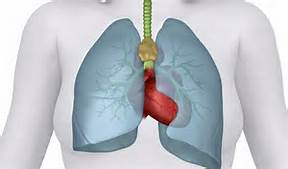 A hollow Organ

Very Muscular

Closed System

4 chambers
Closed System
4 Chambers
Right and Left
Septum

Pulmonary and Systemic Circulation

4 valves 
AV
Semilunar
Chambers and Valves
Left Side

Left Atria
Mitral Valve
Aortic Valve
Left Ventricle
Right Side

Right Atria
Tricuspid Valve
Pulmonic Valve
Right Ventricle
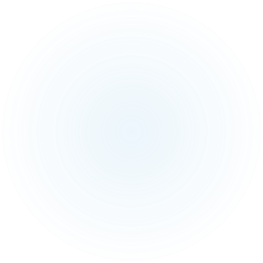 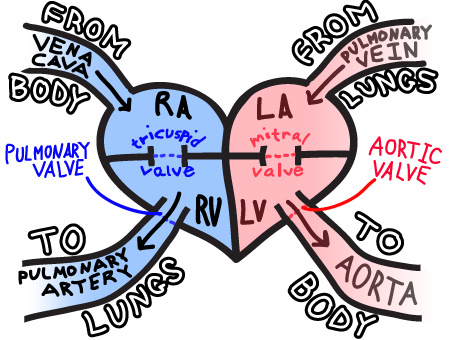 BloodFlow
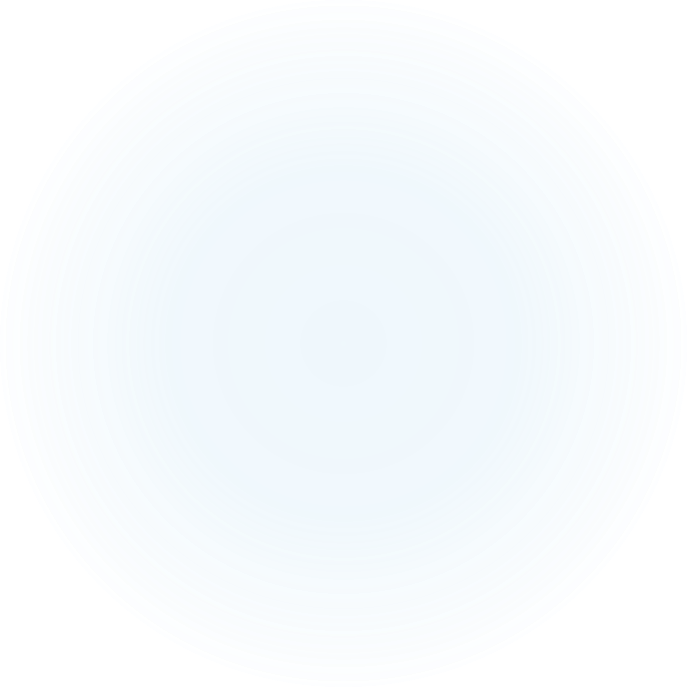 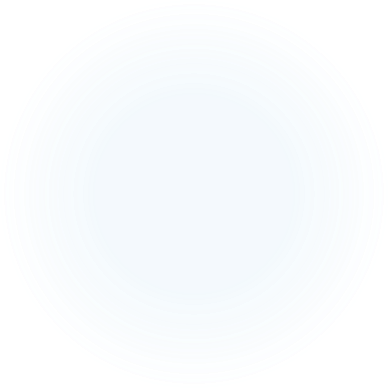 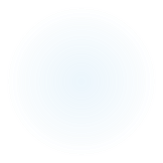 Heart Layers
Contraction vs. Relaxation
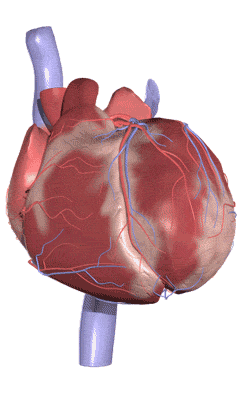 Contraction
Depolarization
Systole

Relaxation
Repolarization
Diastole

Propagation
Our Heart Cells
Pace Maker
Electrical Conducting
Myocardial
Normal Source

Spontaneous

Initiates
Carrying  Current

Left and Right
Largest Tissue Comp. 

Heavy Labor

Contraction
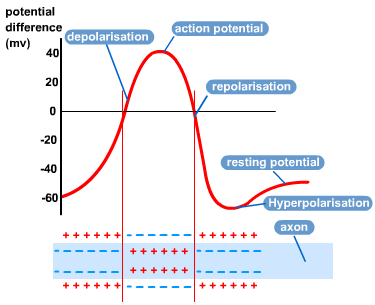 What is needed?
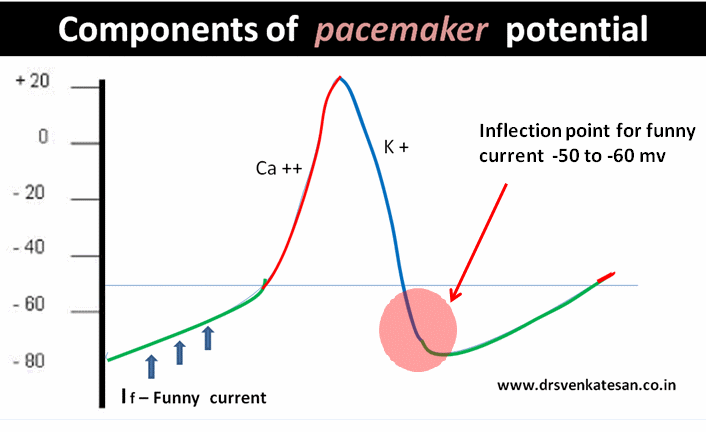 Sodium

Potassium

Calcium*
Sinoatrial Node (SA)
Pacemaker

60-100 BPM

Automaticity

Reacts to Autonomic System 
Parahypnotic vs Sympathetic
Electrical Conducting Cells (Fibers)
Wires of heart

Perkinje Fibers

Bachmann’s Bundle
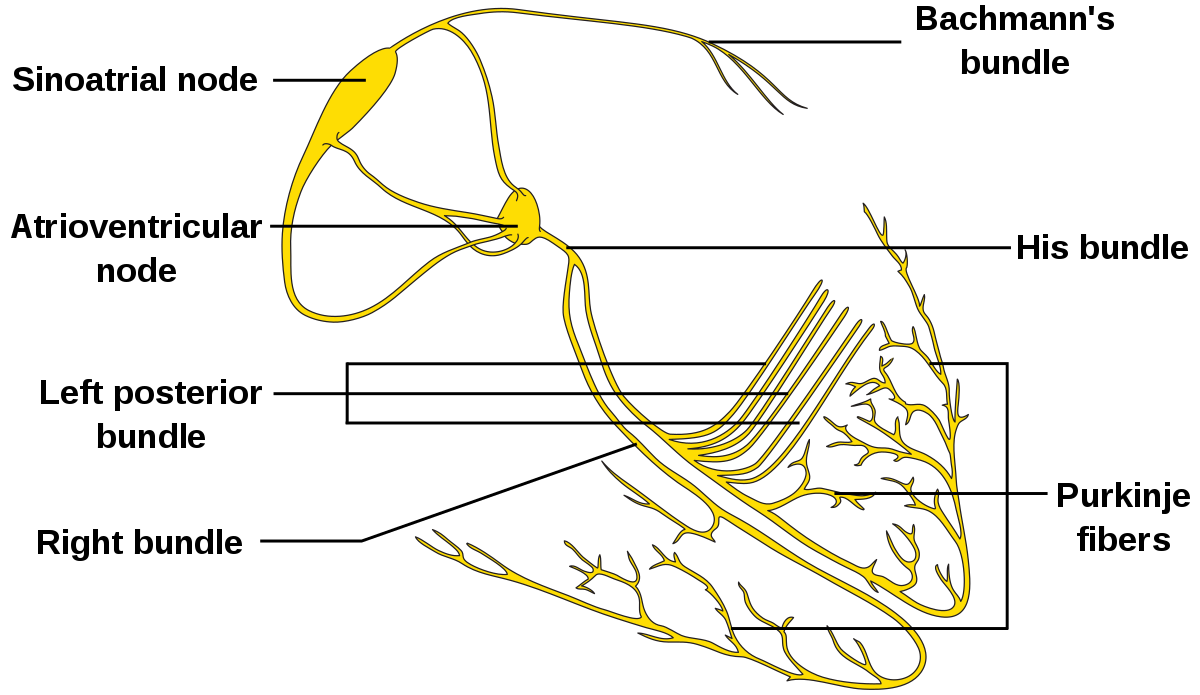 Myocardial Cells
Important Cells

Largest

Ca++ Release 
Actin and Myosin
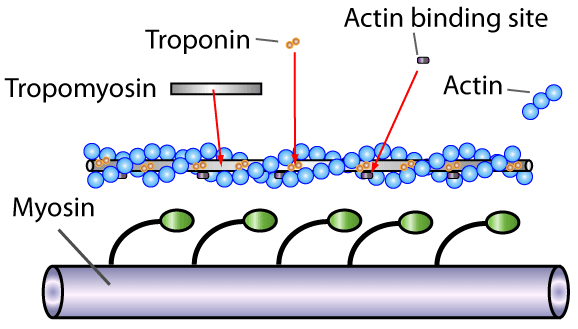 Need a Break?
Take 5 minutes.
What's the Importance?
Basic Understanding

EKG Activity.
Electrocardiogram (EKG/ECG)
Lines

Positive and Negative Deflections

Measurement
Time
Electrical Activity
Configuration (Pathology)
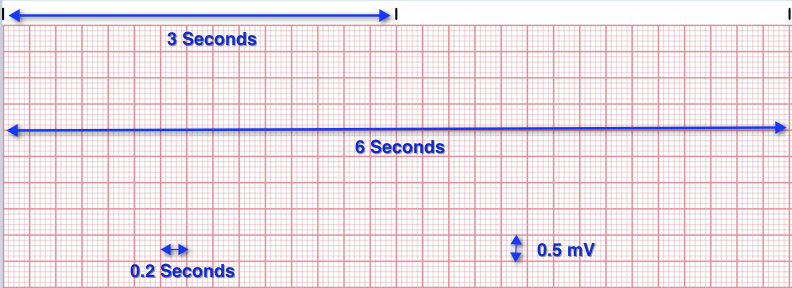 Waves
P wave

Q Wave

R Wave

S Wave

T Wave
Atrial Depolarization
SA Node

Right/Left

Systole/Diastole
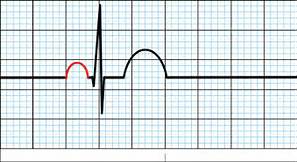 Ventricular Depolarization
Bundle of HIS
Bundle Branches
Purkinje Fibers

Negative (Depolarization again)
Positive
Isometric
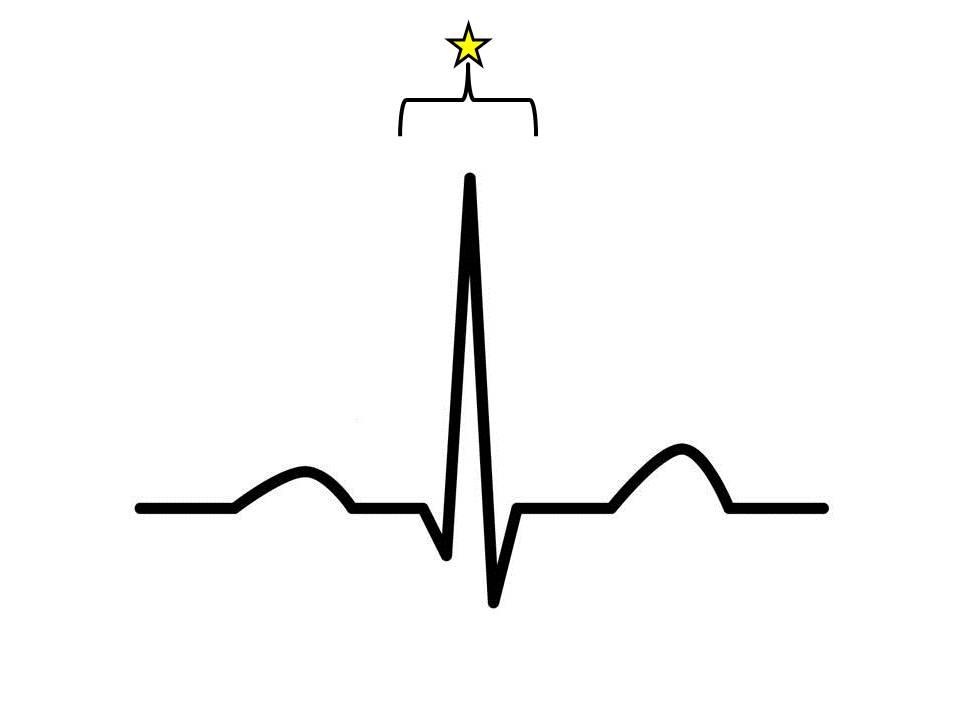 Variations
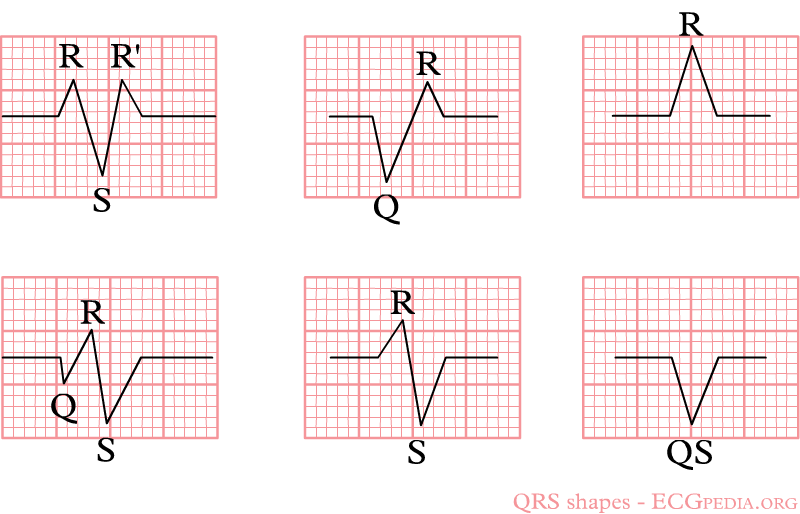 Repolarization
Myocardial

Refractory Period

Electronegativity State
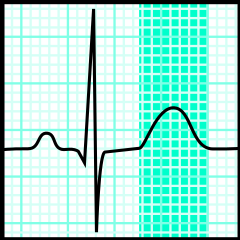 Put it together!
Variations again?
Regular 

Regular Irregular

Irregular Irregular
Tracings
Any wave of depolarization moving toward a positive electrode will cause a + deflection.

A wave of deportation moving away from an electrode will cause a – deflection.
Time for another break
Take 5 minutes
Leads (12 lead)
Standard Leads
3
Augmented Leads
3
Limb Leads
6
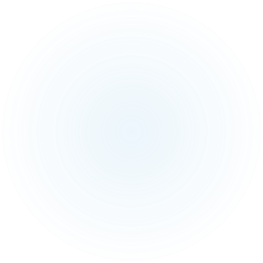 Vectors
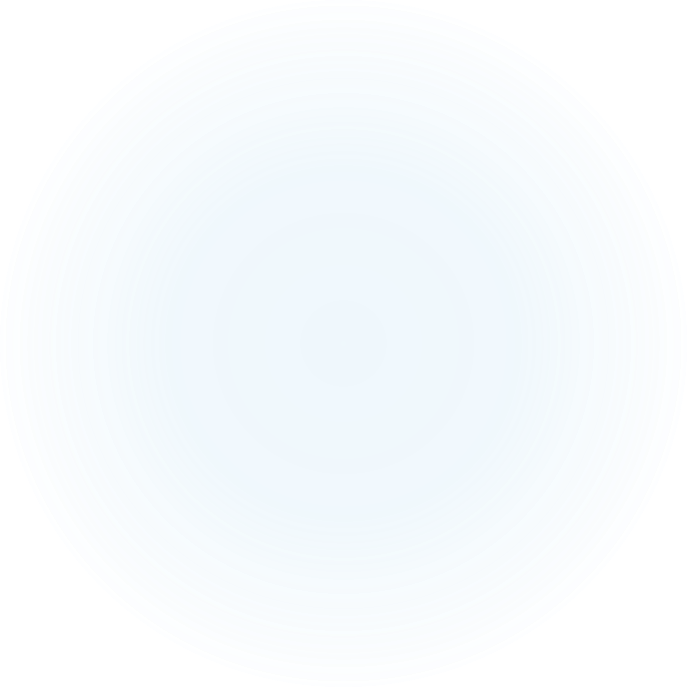 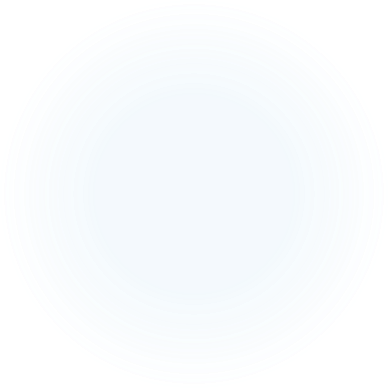 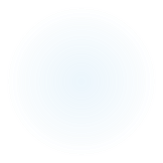 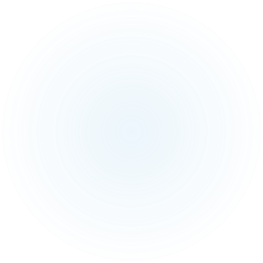 Orientation
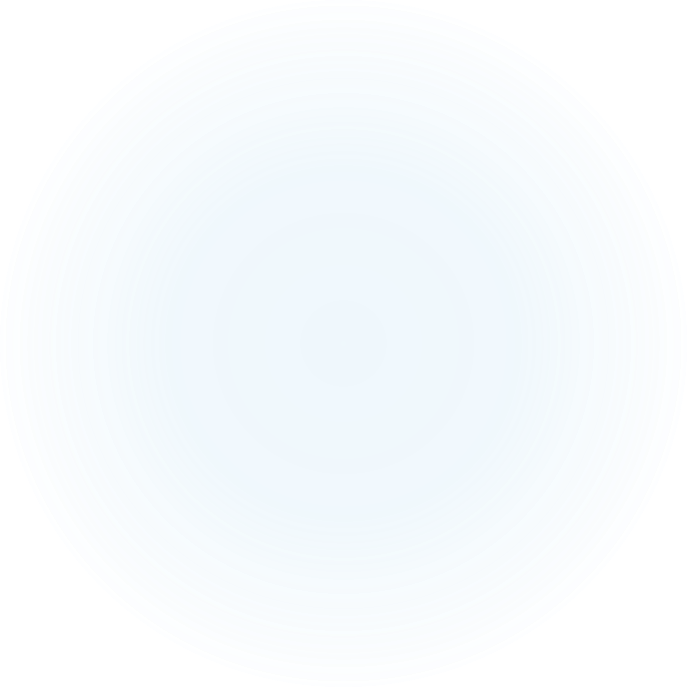 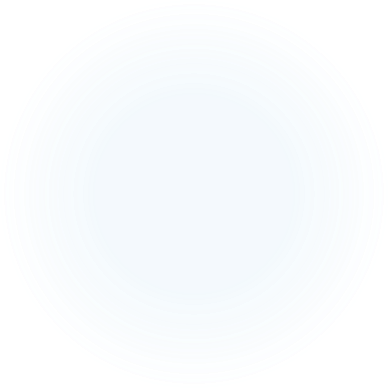 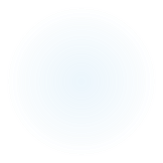 Each Lead has a view.
Inferior Leads
Left Leads
Right Leads
Lead II

Lead III

Lead aVF
Lead I

Lead aVL
Lead aVR
Lead Placement
Already know Standard & Augmented Leads

Pericardial Leads?
V leads

Horizontal Plane
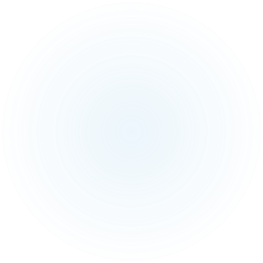 V Lead
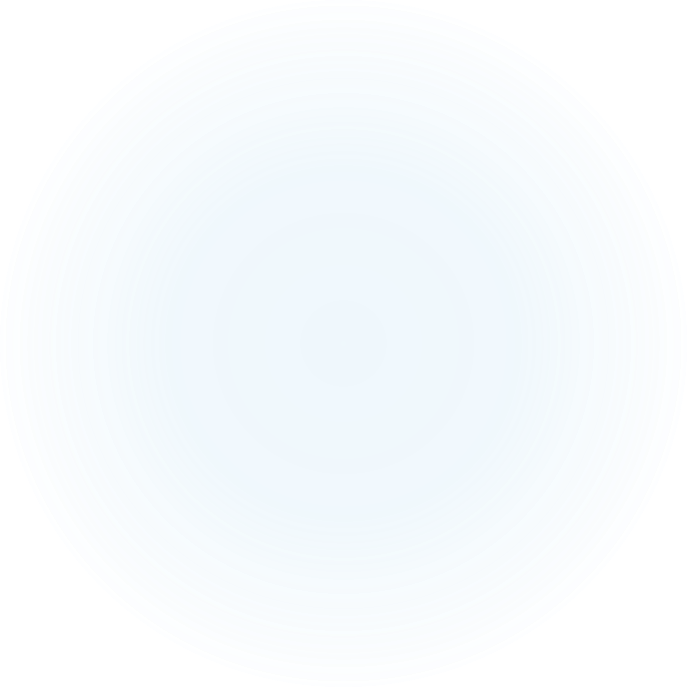 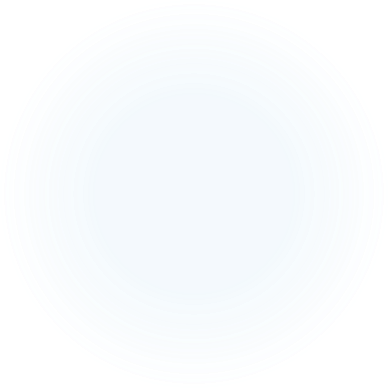 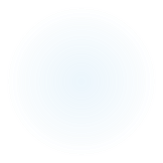 V Lead Views
Normal EKG
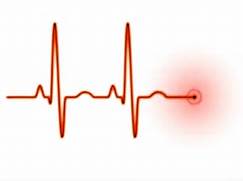 Waves

Segments

Intervals
Timing is Key!
PR Interval 0.12- 0.20 Seconds

QRS Interval 0.06-0.10 Seconds

QT Interval proportionate to HR
Starting Strong is Good, Finishing Strong is EPIC!
End Chapter 1